Zoran Djindjic Internship Programme of German Business 
for the Countries of the Western Balkans
online presentations for Serbia
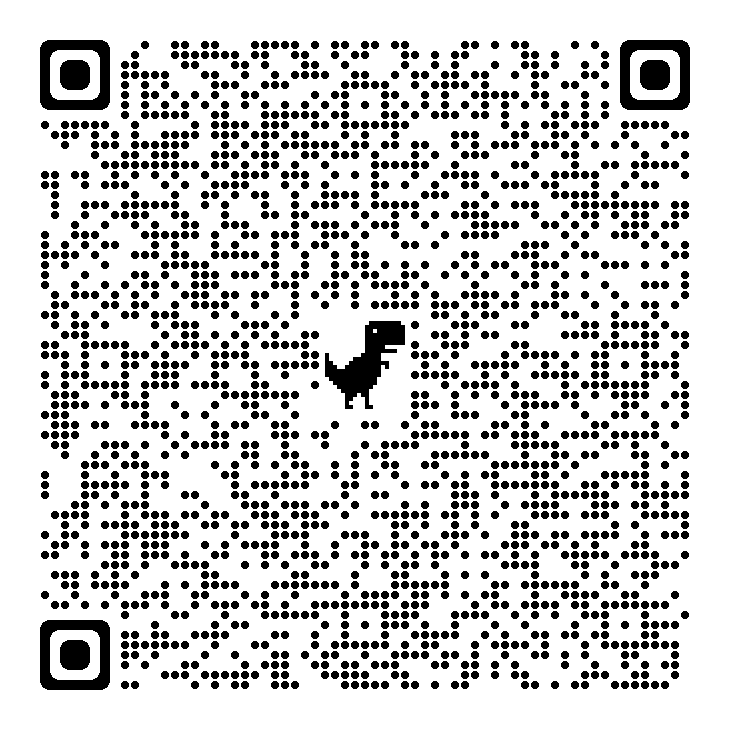 19th October 2021 at 12 am
https://zoom.us/j/95788837316?pwd=OXpjOUlxeU9GUVNpV0IveE1NRklPQT09
Meeting-ID: 957 8883 7316
Kenncode: 482096
Follow QR code for more information on Facebook
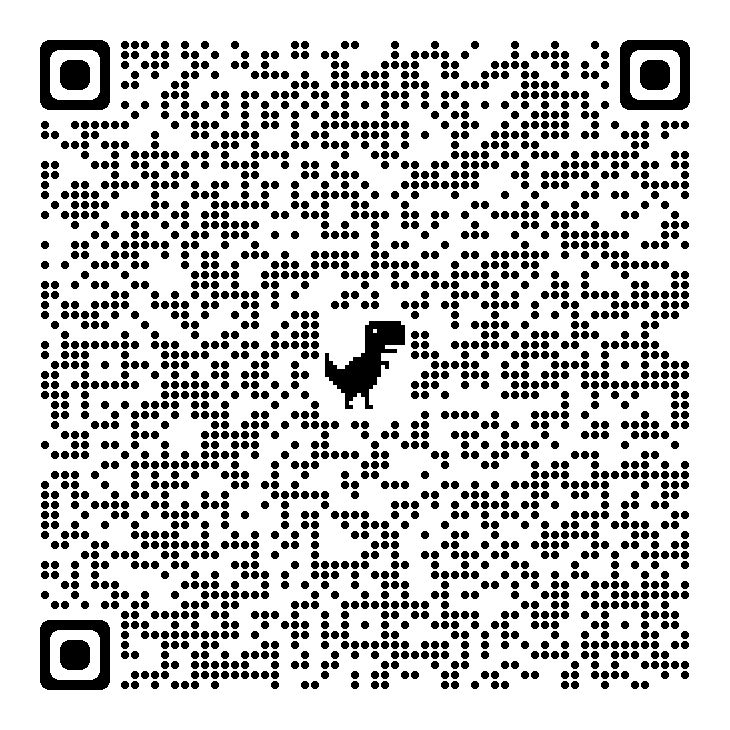 27th October 2021 at 7 pm
https://us06web.zoom.us/j/81818065661?pwd=bEp5cGdyQlU1a0pwSkJQbGppOURXZz09
Meeting ID: 818 1806 5661
Passcode: 910984